TOÁN
ĐỘ DÀI VÀ ĐO ĐỘ DÀI
Chủ đề7
Bài 26
ĐƠN VỊ ĐO ĐỘ DÀI
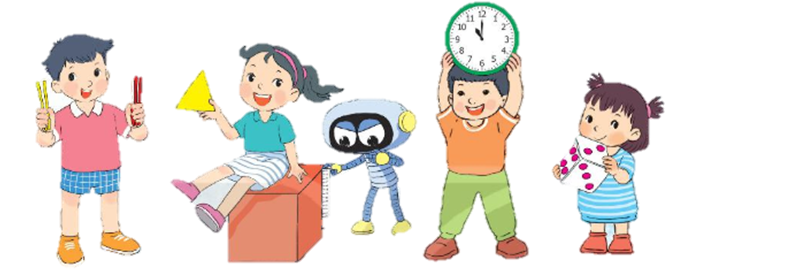 Trang 32/SGK
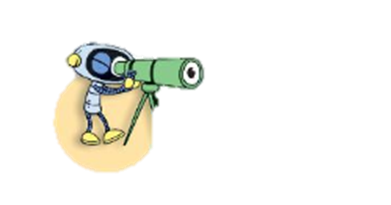 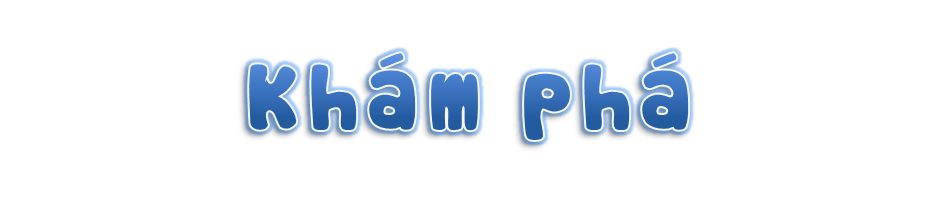 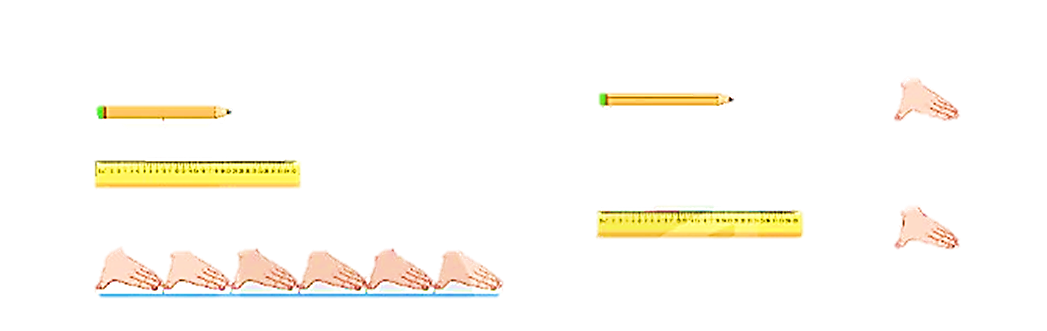 ?
2
?
3
Thước có độ dài mấy gang tay?
Người ta dùng gì để đo độ dài?
Bút chì có độ dài mấy gang tay?
a)
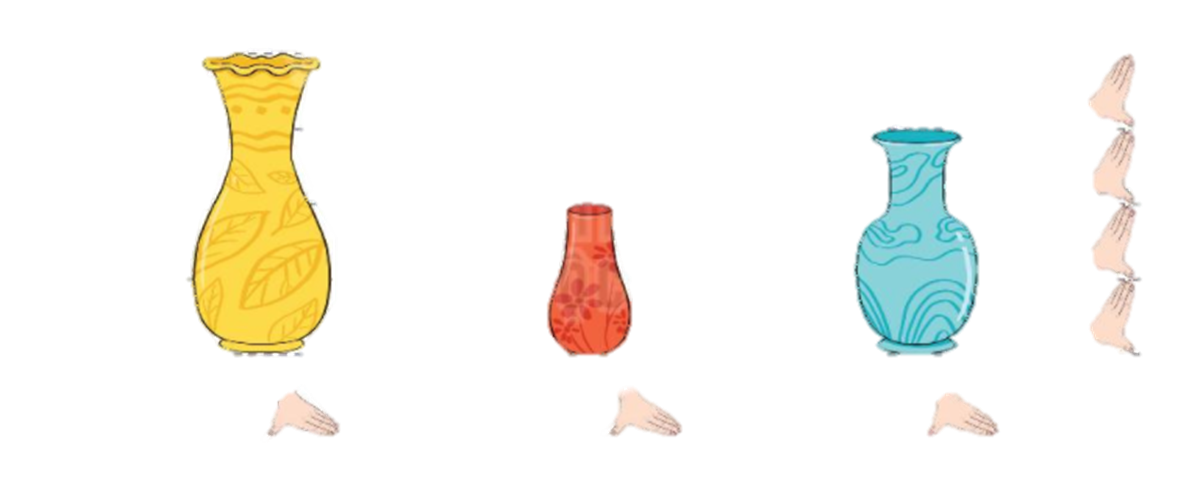 ?
4
?
2
?
3
b)
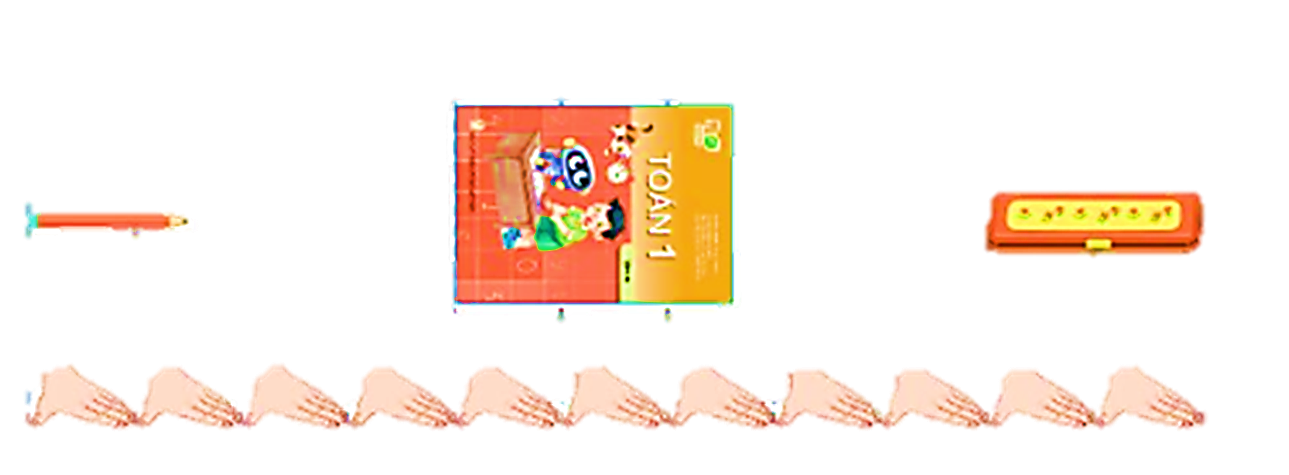 2 gang tay
Hơn 1 gang tay
Hơn 2 gang tay
Trong hình vẽ, đồ vật nào dài nhất?
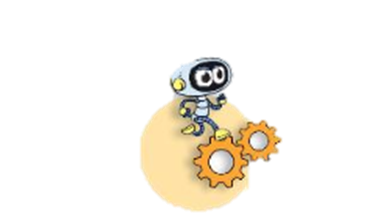 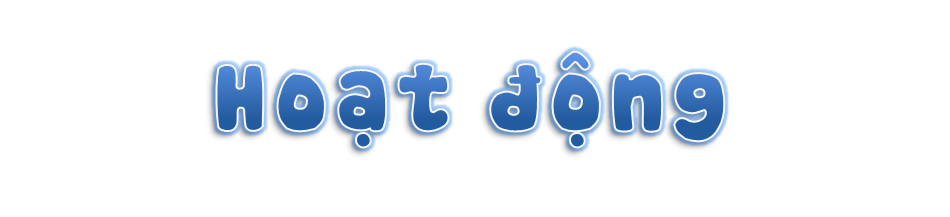 Khám phá lớp học
Em hãy ước lượng đồ dài các đồ vật trong lớp học bằng gang tay.

Đo đồ dài thực tế của chúng bằng gang tay.
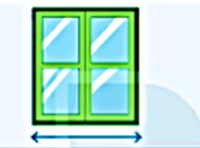 ?
?
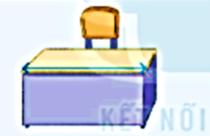 ?
?
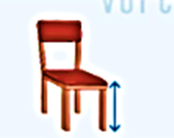 ?
?
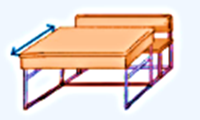 ?
?
Dặn dò:
             -  Xem lại bài đã học
             -  Hoàn thành vở bài tập 
             - Chuẩn bị bài: Xăng-ti-mét 
                trang 34